สำนักชลประทานที่ 5
โครงการชลประทานเลย
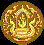 กรมชลประทาน
คำรับรองการปฏิบัติราชการ
ประจำปีงบประมาณ พ.ศ. ๒๕๕๖
โครงการชลประทานเลย
สำนักชลประทานที่ 5
โครงการชลประทานเลย
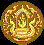 กรมชลประทาน
๔ มิติ ๑๒ เป้าประสงค์ ๑๖ ตัวชี้วัด
สำนักชลประทานที่ 5
โครงการชลประทานเลย
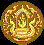 กรมชลประทาน
มิติที่ ๑ ด้านประสิทธิผลตามพันธกิจ
สถานีสูบน้ำด้วยไฟฟ้าพร้อมระบบส่งน้ำ บ้านขอนแดง พื้นที่ชลประทาน ๕,๐๐๐ ไร่
ผู้รับผิดชอบระดับสำนัก
   ฝงส.ชป.๕
ผู้รับผิดชอบระดับโครงการ   ฝวศ.คป.เลย
ผู้รับผิดชอบร่วม บท.,ฝจน.,ฝสน.,ฝชก.,ฝสบ.๔
สำนักชลประทานที่ 5
โครงการชลประทานเลย
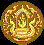 กรมชลประทาน
มิติที่ ๑ ด้านประสิทธิผลตามพันธกิจ (ต่อ)
สถานีสูบน้ำด้วยไฟฟ้าพร้อมระบบส่งน้ำ บ้านขอนแดง จำนวน ๑ แห่ง
ผู้รับผิดชอบระดับสำนัก
   ฝงส.ชป.๕
ผู้รับผิดชอบระดับโครงการ   ฝวศ.คป.เลย
ผู้รับผิดชอบร่วม บท.,ฝจน.,ฝสน.,ฝชก.,ฝสบ.๔
สำนักชลประทานที่ 5
โครงการชลประทานเลย
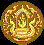 กรมชลประทาน
มิติที่ ๑ ด้านประสิทธิผลตามพันธกิจ (ต่อ)
ผู้รับผิดชอบระดับโครงการ   ฝจน.คป.เลย
ผู้รับผิดชอบร่วม ฝสบ.ที่ ๑ พื้นที่   ๔,๗๖๔  ไร่
ผู้รับผิดชอบร่วม ฝสบ.ที่ ๒ พื้นที่   ๘,๗๕๐  ไร่
ผู้รับผิดชอบร่วม ฝสบ.ที่ ๓ พื้นที่   ๕,๖๓๒   ไร่
ผู้รับผิดชอบระดับสำนัก
   ฝจน.ชป.๕
สำนักชลประทานที่ 5
โครงการชลประทานเลย
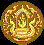 กรมชลประทาน
มิติที่ ๑ ด้านประสิทธิผลตามพันธกิจ (ต่อ)
ผู้รับผิดชอบระดับสำนัก
   ฝจน.ชป.๕
ผู้รับผิดชอบระดับโครงการ   ฝจน.คป.เลย
ผู้รับผิดชอบร่วม ฝสบ.ที่ ๑ ค่าชลประทาน    ๑๒๐,๐๐๐.๐๐ บาท
ผู้รับผิดชอบร่วม ฝสบ.ที่ ๓ ค่าชลประทาน ๓,๕๘๘,๒๓๐.๕๐ บาท
สำนักชลประทานที่ 5
โครงการชลประทานเลย
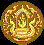 กรมชลประทาน
มิติที่ ๑ ด้านประสิทธิผลตามพันธกิจ (ต่อ)
ผู้รับผิดชอบระดับโครงการ   ฝจน.คป.เลย
ผู้รับผิดชอบร่วม ฝสบ.ที่ ๑ พื้นที่   ๔,๗๖๔  ไร่
ผู้รับผิดชอบร่วม ฝสบ.ที่ ๒ พื้นที่   ๘,๗๕๐  ไร่
ผู้รับผิดชอบร่วม ฝสบ.ที่ ๓ พื้นที่   ๕,๖๓๒   ไร่
ผู้รับผิดชอบระดับสำนัก
   ฝจน.ชป.๕
สำนักชลประทานที่ 5
โครงการชลประทานเลย
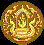 กรมชลประทาน
มิติที่ ๒ ด้านคุณภาพการให้บริการ
ผู้รับผิดชอบระดับโครงการ   ฝวศ.คป.เลย
ผู้รับผิดชอบร่วม ฝสบ.ที่ ๑ จำนวน   ๒๕๙  แห่ง
ผู้รับผิดชอบร่วม ฝสบ.ที่ ๒ จำนวน   ๗๗๐  แห่ง
ผู้รับผิดชอบร่วม ฝสบ.ที่ ๓ จำนวน   ๓๕๙  แห่ง
ผู้รับผิดชอบร่วม ฝสบ.ที่ ๔ จำนวน   ๑๐๗  แห่ง
ผู้รับผิดชอบระดับสำนัก
   ฝปค.ชป.๕
สำนักชลประทานที่ 5
โครงการชลประทานเลย
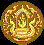 กรมชลประทาน
มิติที่ ๒ ด้านคุณภาพการให้บริการ (ต่อ)
ผู้รับผิดชอบระดับสำนัก
   ฝปน.ชป.๕
ผู้รับผิดชอบระดับโครงการ   ฝจน.คป.เลย
ผู้รับผิดชอบร่วม ฝสบ.ที่ 1 จำนวน    ๕   แห่ง
ผู้รับผิดชอบร่วม ฝสบ.ที่ 2 จำนวน    ๕   แห่ง
ผู้รับผิดชอบร่วม ฝสบ.ที่ 3 จำนวน    ๒   แห่ง
สำนักชลประทานที่ 5
โครงการชลประทานเลย
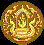 กรมชลประทาน
มิติที่ ๓ ด้านประสิทธิภาพของการปฏิบัติราชการ
อาคารที่ทำการโครงการชลประทานเลย จำนวน ๑ แห่ง
ผู้รับผิดชอบระดับสำนัก
   ฝงจ.ชป.๕
ผู้รับผิดชอบระดับโครงการ   ฝวศ.คป.เลย
ผู้รับผิดชอบร่วม บท.คป.,ฝจน.,ฝชก.,ฝสบ.๑,ฝสบ.๒
สำนักชลประทานที่ 5
โครงการชลประทานเลย
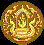 กรมชลประทาน
มิติที่ ๓ ด้านประสิทธิภาพของการปฏิบัติราชการ (ต่อ)
สถานีสูบน้ำด้วยไฟฟ้าบ้านขอนแดง
ผู้รับผิดชอบระดับสำนัก
   ฝงส.ชป.๕
ผู้รับผิดชอบระดับโครงการ   ฝสน.คป.เลย
ผู้รับผิดชอบร่วม ฝสบ.๔
สำนักชลประทานที่ 5
โครงการชลประทานเลย
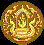 กรมชลประทาน
มิติที่ ๓ ด้านประสิทธิภาพของการปฏิบัติราชการ (ต่อ)
ผู้รับผิดชอบระดับสำนัก
   ฝชน.ชป.๕
ผู้รับผิดชอบระดับโครงการ   ฝจน.คป.เลย
ผู้รับผิดชอบร่วม ฝสบ.ที่ ๔ (ฝายห้วยโป่ง,ฝายห้วยกอก)
สำนักชลประทานที่ 5
โครงการชลประทานเลย
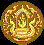 กรมชลประทาน
มิติที่ ๓ ด้านประสิทธิภาพของการปฏิบัติราชการ (ต่อ)
ผู้รับผิดชอบระดับโครงการ   ฝจน.คป.เลย
ผู้รับผิดชอบร่วม 	ฝสบ.ที่ ๑ จำนวน	     ๒  ครั้ง
		ฝสบ.ที่ ๒ จำนวน      ๒  ครั้ง
		ฝสบ.ที่ ๓ จำนวน      ๒  ครั้ง
		ฝสบ.ที่ ๔ จำนวน      ๒  ครั้ง
ผู้รับผิดชอบระดับสำนัก
   ฝชน.ชป.๕
สำนักชลประทานที่ 5
โครงการชลประทานเลย
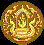 กรมชลประทาน
มิติที่ ๓ ด้านประสิทธิภาพของการปฏิบัติราชการ (ต่อ)
ผู้รับผิดชอบระดับสำนัก
   ฝงจ.ชป.๕
ผู้รับผิดชอบระดับโครงการ   ฝวศ.คป.เลย
ผู้รับผิดชอบร่วม ทุกฝ่าย
สำนักชลประทานที่ 5
โครงการชลประทานเลย
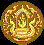 กรมชลประทาน
มิติที่ ๔ ด้านพัฒนาองค์กร
ผู้รับผิดชอบระดับสำนัก
   ฝบท.ชป.๕
สำนักชลประทานที่ 5
โครงการชลประทานเลย
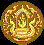 กรมชลประทาน
มิติที่ ๔ ด้านพัฒนาองค์กร (ต่อ)
ผู้รับผิดชอบระดับสำนัก
   ฝบท.ชป.๕
สำนักชลประทานที่ 5
โครงการชลประทานเลย
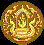 กรมชลประทาน
มิติที่ ๔ ด้านพัฒนาองค์กร (ต่อ)
ผู้รับผิดชอบระดับสำนัก
   ฝงจ.ชป.๕
ผู้รับผิดชอบระดับโครงการ   ฝวศ.คป.เลย
ผู้รับผิดชอบร่วม บท.คป.เลย,ฝสบ.ที่ ๑ - ๔
สำนักชลประทานที่ 5
โครงการชลประทานเลย
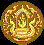 กรมชลประทาน
การรายงาน
ส่งภายในวันที่ ๕ ของทุกเดือน เริ่มตั้งแต่ ๕ เมย.- ๕ ตค. ๕๖
สำนักชลประทานที่ 5
โครงการชลประทานเลย
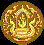 กรมชลประทาน
สรุป